ماذا تشاهدون في هذه الصورة؟
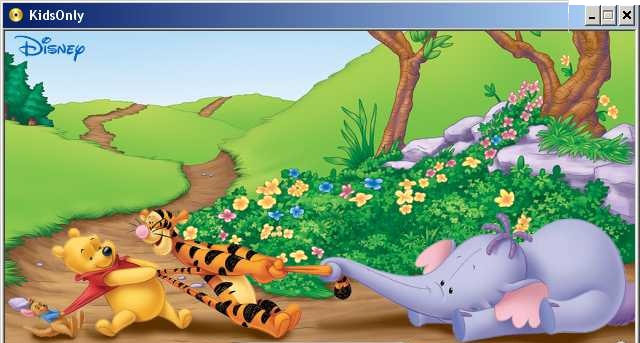 الحيوانات تجر الفيل
وفي اللغة العربية الحروف تجر الأسماء، فهل تعرفون ما هي هذه الحروف؟
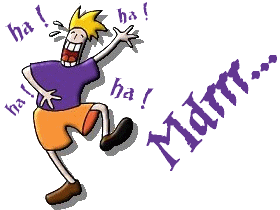 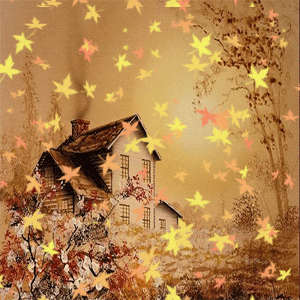 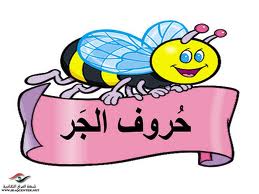 هيا بنا يا أصدقائي نتعرف على حروف الجر
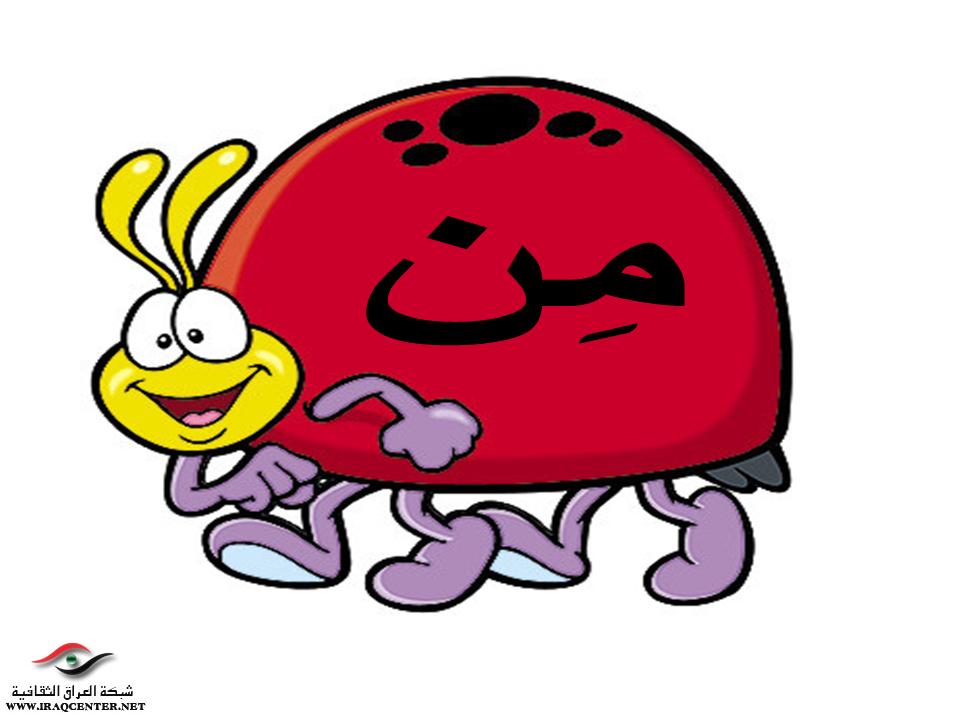 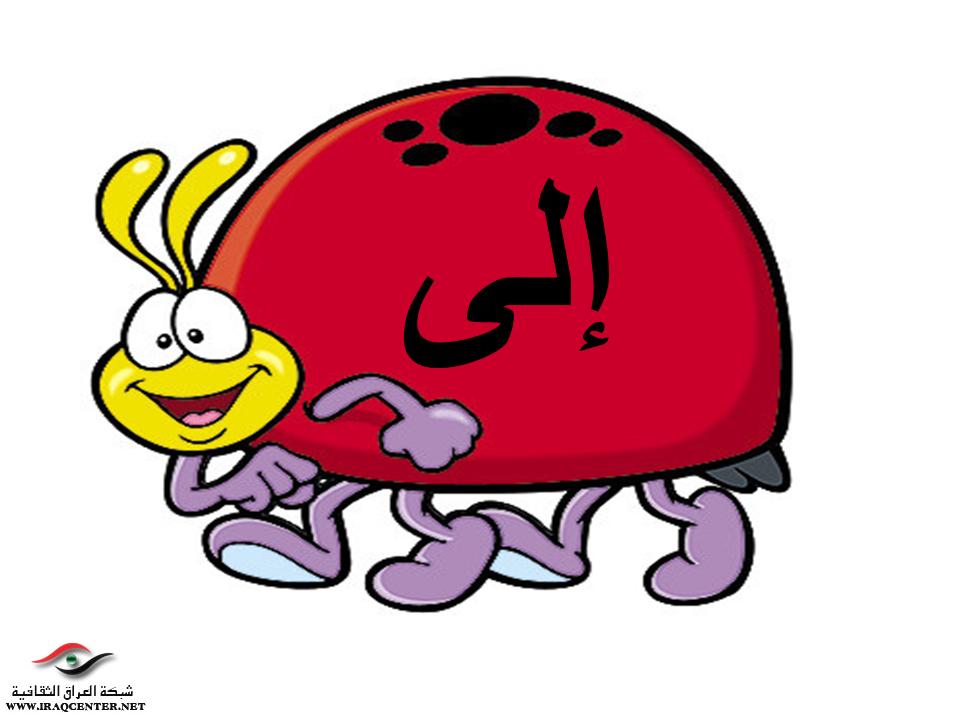 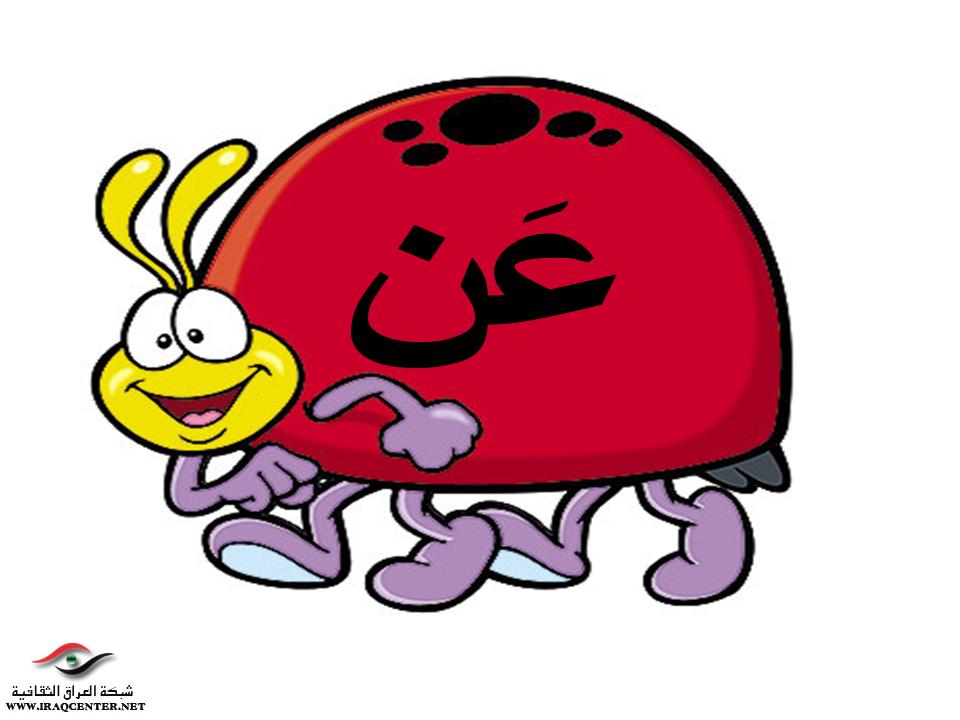 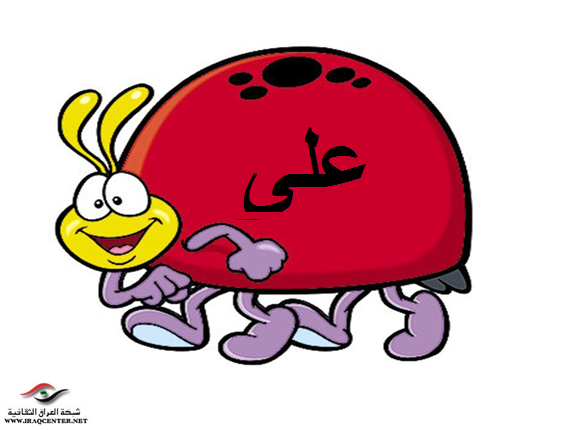 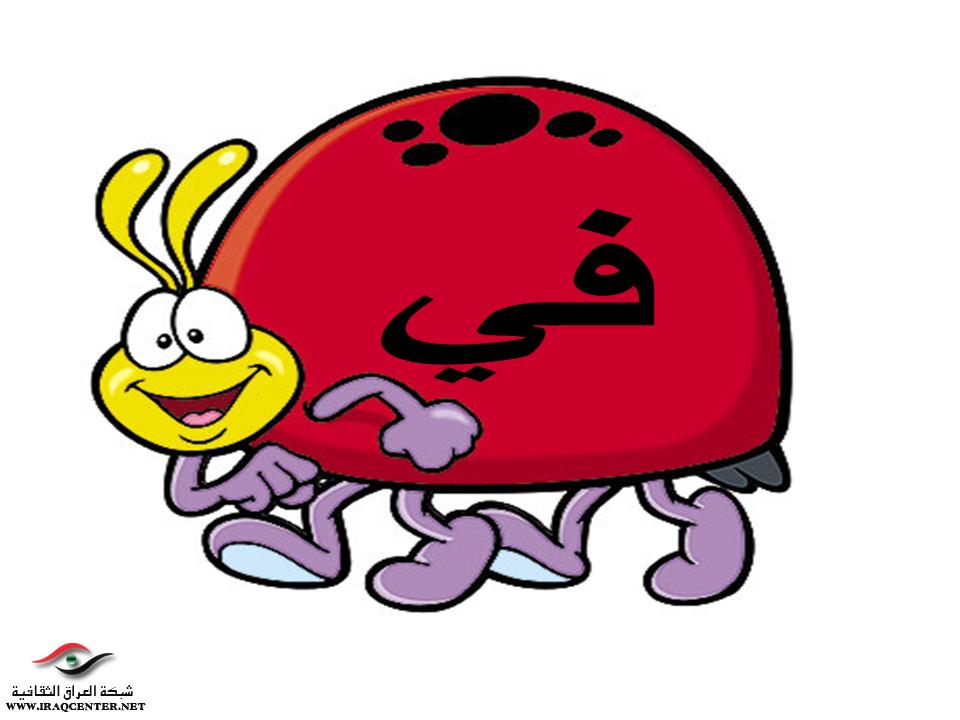 القاعدة الأولى
الاسم الذي يأتي بعد حرف الجر يكون اسمًا مجرورًا. 
مثال:
جاء الولدُ إلى المدرسةِ
اسم مجرور
حرف جر
حرف الجر الأولالحرف : «من»
جاء الولدُ مِن المدرسةِ
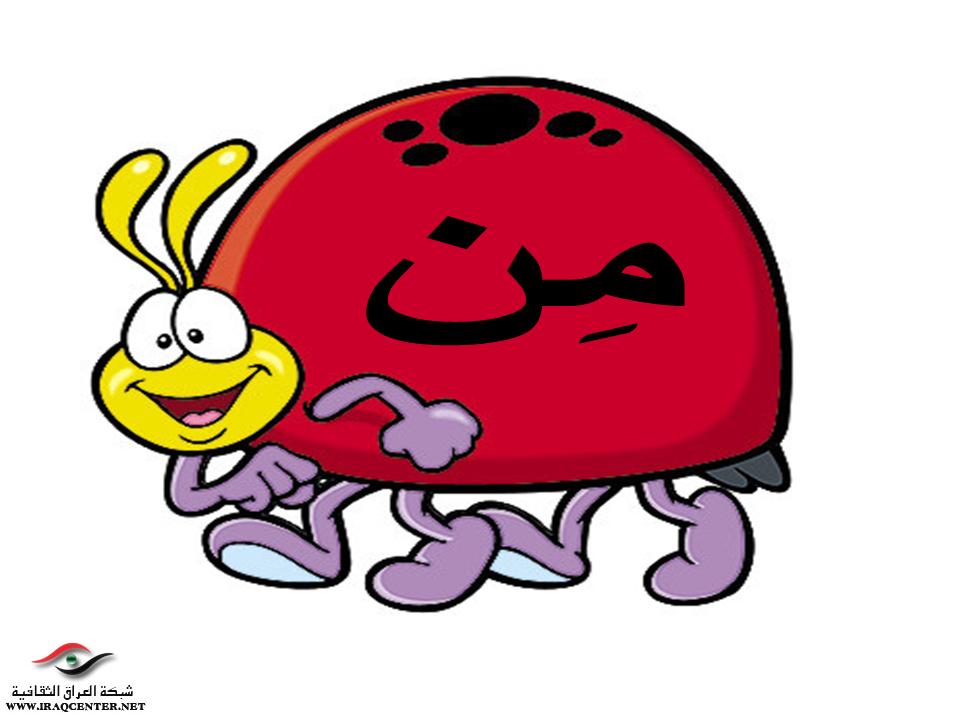 حرف الجر الثانيالحرف : «إلى»
ذهب الولدُ إلى المدرسةِ.
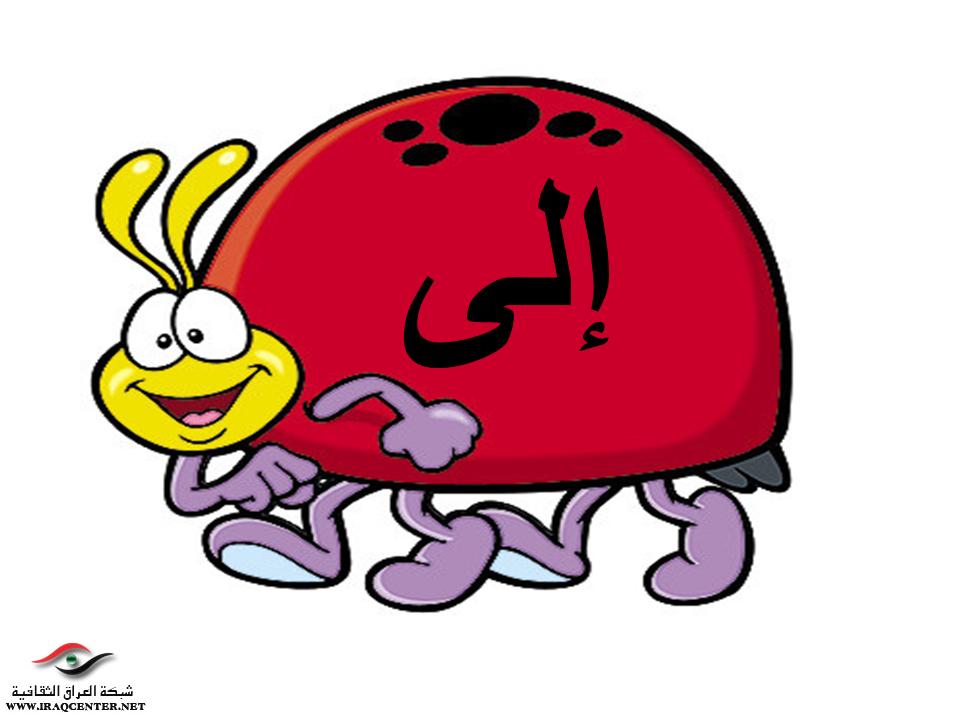 حرف الجر الثالثالحرف : «عن»
تعلم الطالب درساً عَن الكرمِ
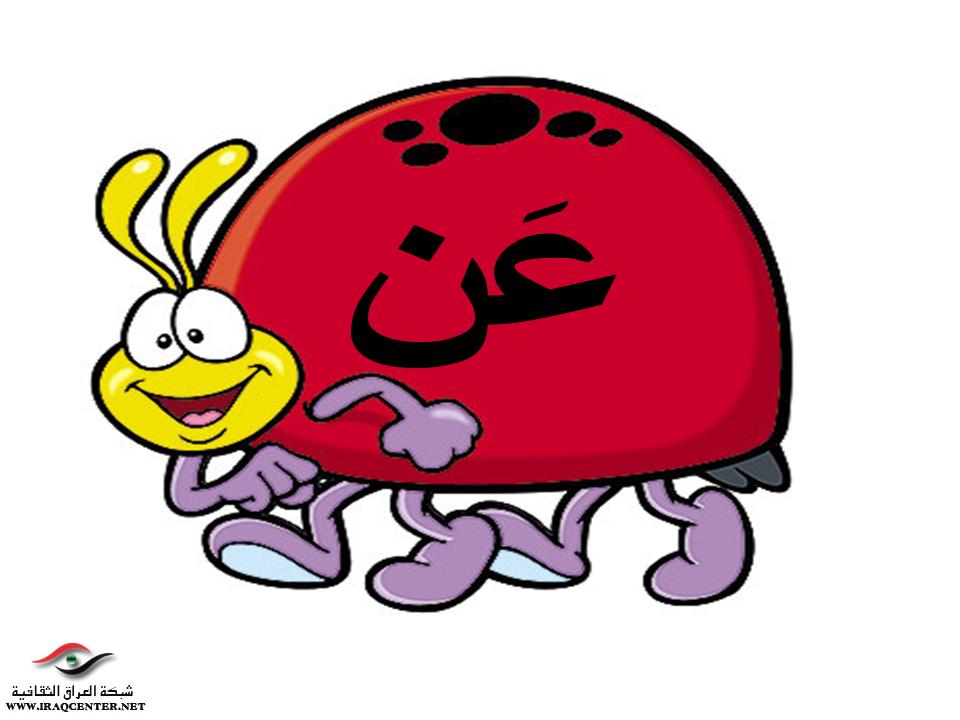 حرف الجر الرابعالحرف : «في»
درس الطالب في المدرسة
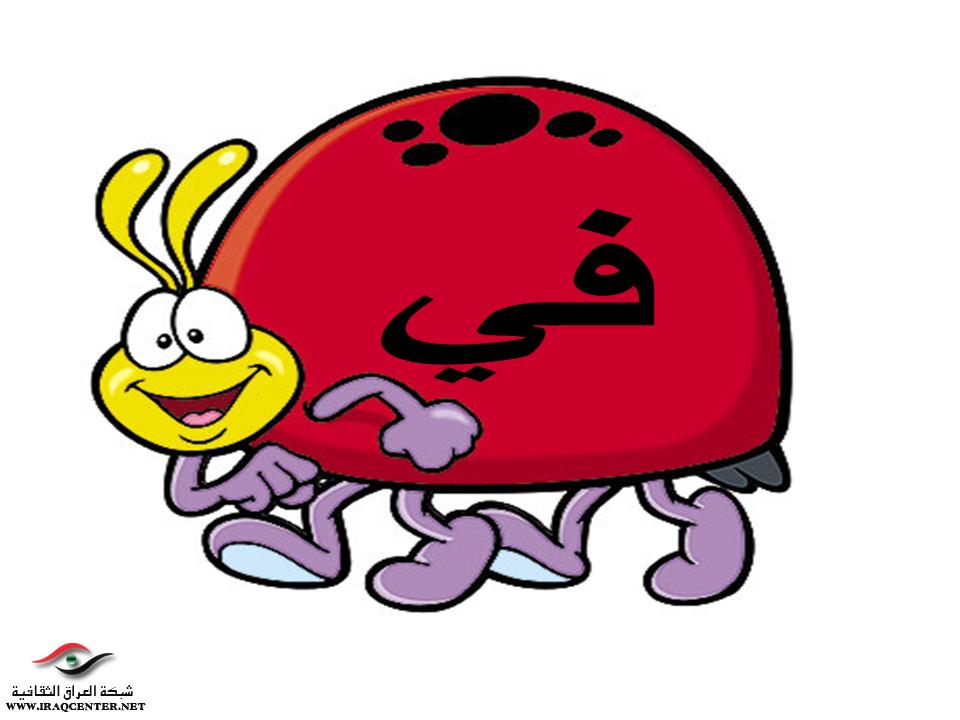 هيا بنا نحل تمارين حروف الجر
استخرج من الجمل التالية حروف الجر.

جاءَ المزارعُ في الصباحِ  الباكرِ إلى الحقلِ.

ذهبَ الشيخُ  إلى المسجدِ.

كتبَ المعلمُ على اللوحِ عنوانَ الدرسِ.
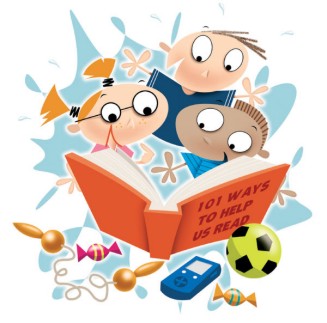 زرعَ الفلاحُ في الحقلِ زهورًا جميلةً.

أخذت البنتُ التفاحَ عنِ الطاولةِ.

سافرَ والدي إلى مكةَ.

وضعت البنتُ الدفترَ على الطاولةِ
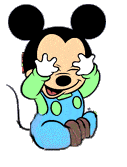 خرجَ زيادٌ في رحلةٍ إلى عكا.

تحدثَ الطالبُ عن هواياتِهِ المفضلةِ.

أشعلت البنتُ عودًا منَ الكبريتِ.

رسمت البنتُ  على اللوحةِ رسمةً جميلةً
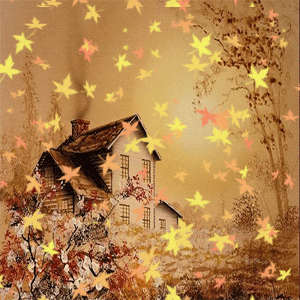 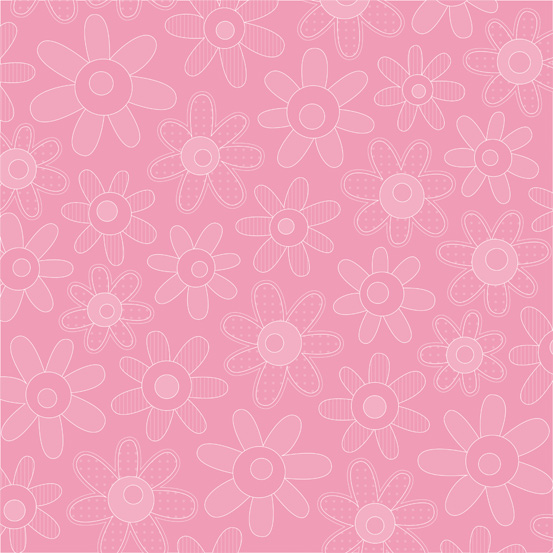 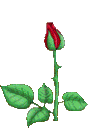 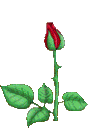 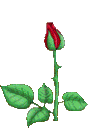 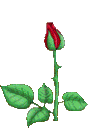 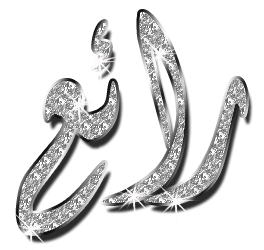 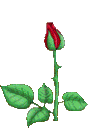 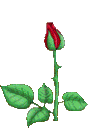 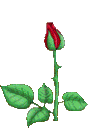 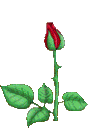 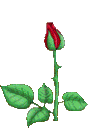 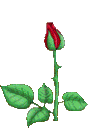 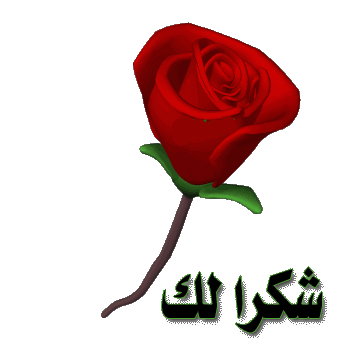 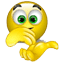 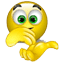 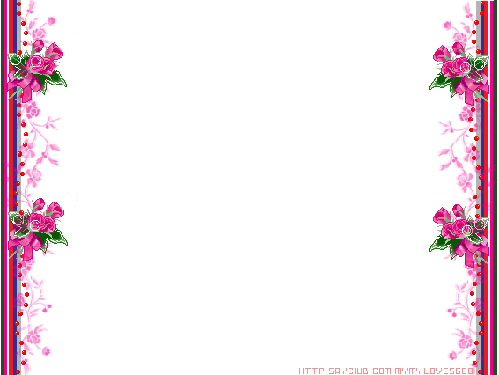 اجابة غير صحيحة
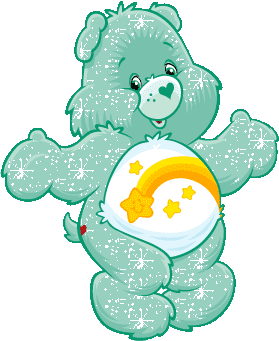 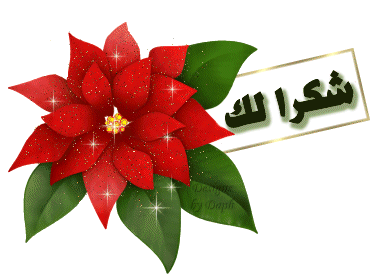 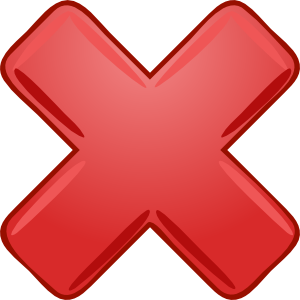 الإجمال:
تعلمنا اليوم حروف الجر وهي:
من، إلى، عن، على، في.
الأسماء التي تأتي بعدها تكونُ اسمًا مجرورًا وعلامة جرّها الكسرة.
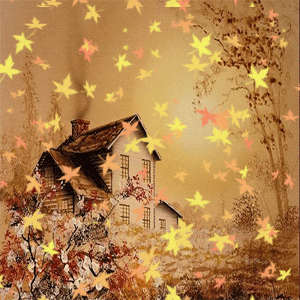